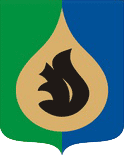 Проект инициативного бюджетирования 

Инициатор проекта: Габеркорн Светлана Евгеньевна
Наименование проекта инициативного бюджетирования: Благоустройство территории ж/д №14А,14Б ул.Ленина
 в городском поселении Федоровский
2019 год
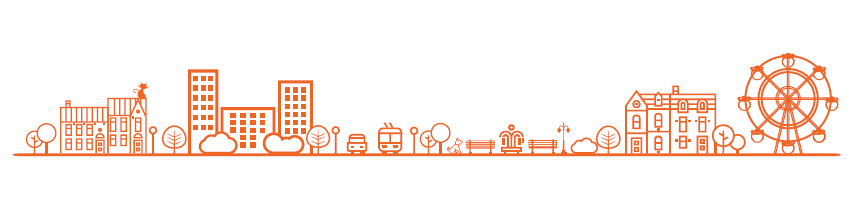 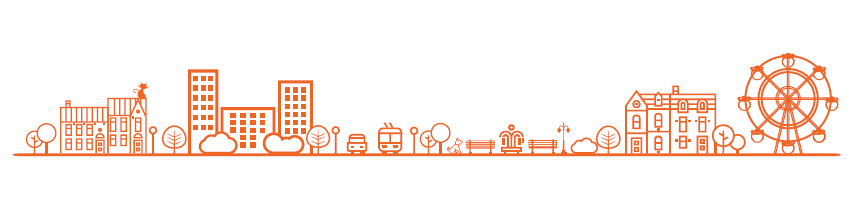 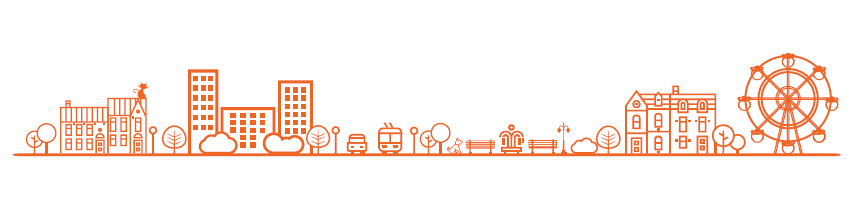 Вопросы местного значения, установленные Федеральным законом от 06.10.2003 № 131-ФЗ «Об общих принципах организации местного самоуправления в Российской Федерации»
Проект направлен на исполнение вопросов местного значения установленных подпунктами 12, 15 пункта 1 статьи 14 Федерального закона от 06.10.2003 № 131-ФЗ «Об общих принципах организации местного самоуправления в Российской Федерации».
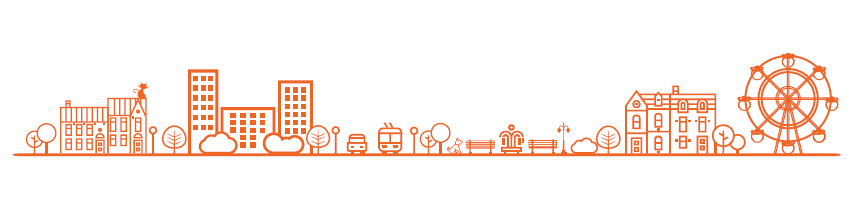 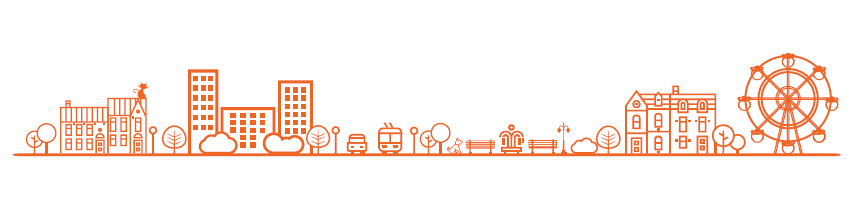 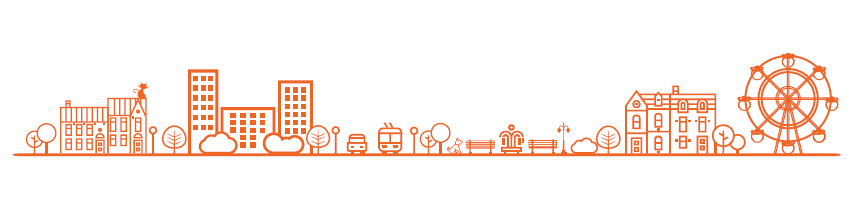 1
Общая информация
Территория реализации проекта:
Территории ж/д №14А,14Б ул.Ленина в городском поселении Федоровский.

Цели проекта:
-создание безопасных и удобных условий для времяпрепровождения и обеспечения интересов населения;
-обеспечение доступности территории для маломобильных групп населения;
-создание условий для отдыха и общения;
-создание комфортной среды проживания в данном микрорайоне.

Задачи проекта:
- ремонт и устройство объектов отдыха и детского досуга;
-ремонт придомовых проездов в целях безопасного дорожного движения;
-ремонт и устройство придомовых тротуаров;
-устройство освещения придомовой территории;
-устройство металлического ограждения придомовой территории;
-устройство детской площадки (бесшовное резино-каучуковое покрытие, ограждение);
-установка детских игровых форм, спортивных тренажеров;
-установка скамей и урн;
- установка камер видеонаблюдения.
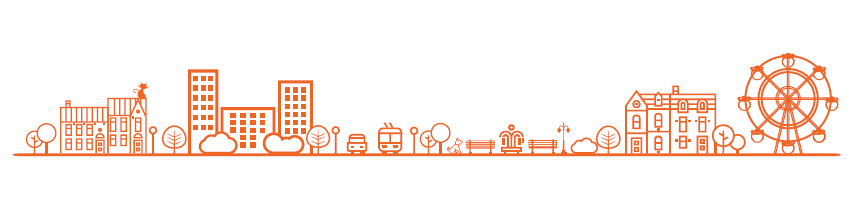 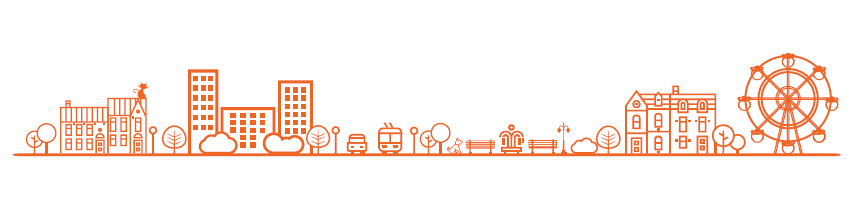 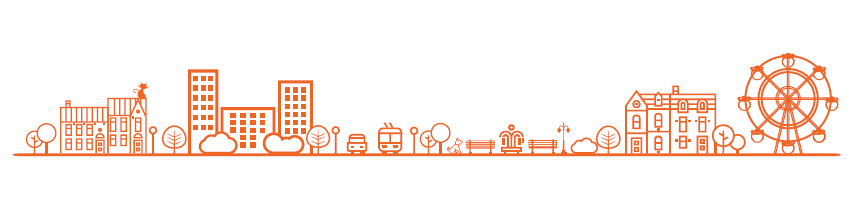 1
Описание проекта
Территория жилых домов №14А, 14Б по ул.Ленина расположена в городском поселении Федоровский  Сургутского района Ханты-Мансийского автономного округа-Югры. Многоквартирные дома введены в эксплуатацию в 2006 году. Ремонт дорожного покрытия, выполненного из железобетонных плит не производился с момента постройки жилых домов. Дорожное покрытие имеет видимые дефекты: просадки, выбоины, провалы, отсутствуют места для парковки автомобилей. Функциональная и комфортная зона досуга детей и зона отдыха для жителей данного микрорайона требует обновления и приведения к современным требованиям организации досуга детей. 
                Проект имеет социальную, досуговую и иную общественную полезность для жителей городского поселения Федоровский, направлен на благоустройство мест отдыха и создание максимально комфортной и современной среды проживания жителей не только жилых домов №14А, 14Б по ул.Ленина, но и для жителей данного микрорайона и поселения в целом. На данной территории расположены такие социально важные объекты как Почта России, детская библиотека. Жители многоквартирных домов после завершения мероприятий по благоустройству готовы принять обязательства по осуществлению содержания оборудования, малых архитектурных форм, иных некапитальных объектов, установленных на территории. 
                Жители многоквартирных домов готовы принимать трудовое участие в ходе выполнения работ по благоустройству, а так же после завершения работ, жителями будут проведены мероприятия по озеленению территории. 
                По всем мероприятиям имеются локальные сметные расчеты, проверенные департаментов строительства и земельных отношений администрации Сургутского района.
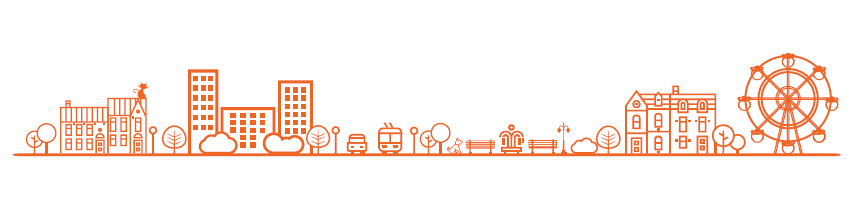 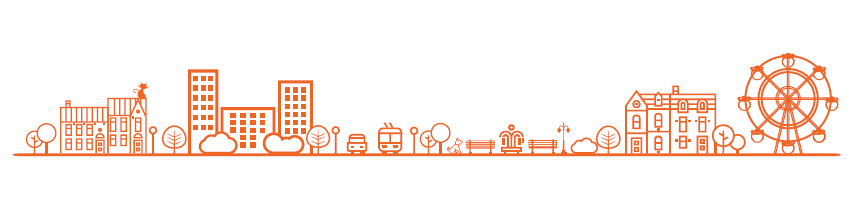 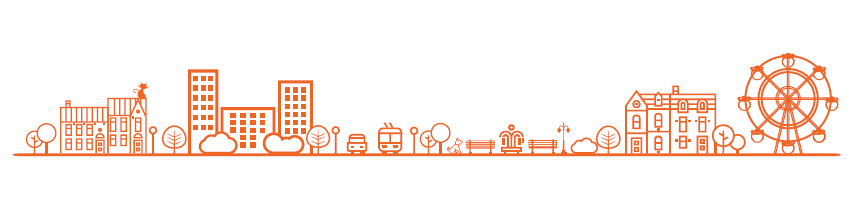 1
Результаты проекта
Реализация проекта направленна на повышение уровня комфортности проживания, организации современного и безопасного досуга детей, доступности передвижения маломобильных групп населения, улучшение эстетического облика микрорайона и поселения в целом.
                  Реализация проекта позволит:
       - создать современные, комфортные, безопасные, условия проживания и досуга детей; 
       - максимально использовать прилегающую территорию многоквартирных домов;
       - организовать надлежащим образом жизнеобеспечение жителей многоквартирных домов;
       - обеспечить доступность территории для маломобильных групп населения; 
       - обеспечить безопасное передвижение автомобилей и пешеходов по дворовой территории;
                 Количество прямых благополучатей:  
       более 1500 человек.
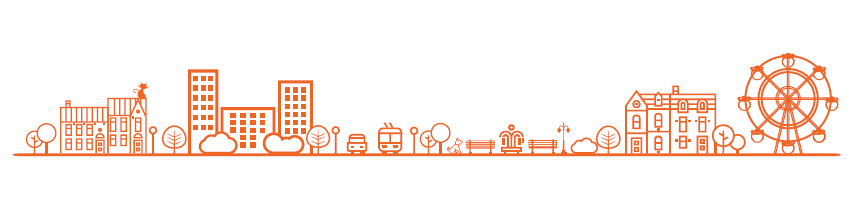 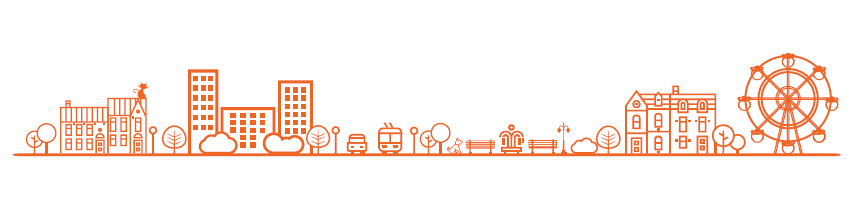 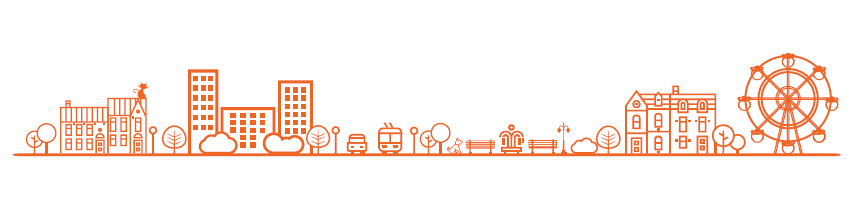 1
Общая стоимость проекта- 15 177 290,18
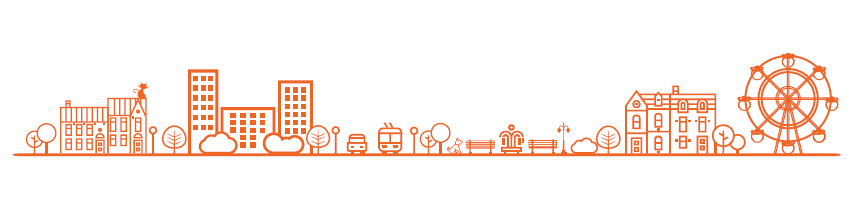 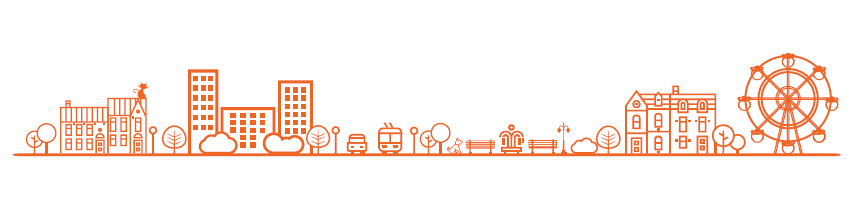 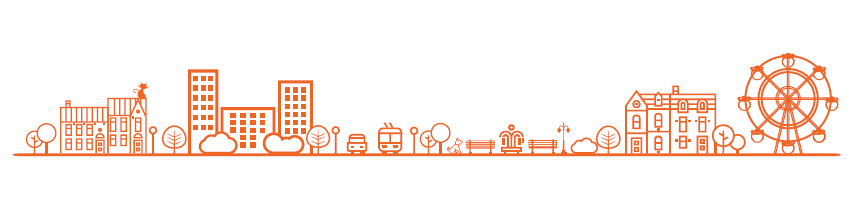 2
Технико-экономические показатели
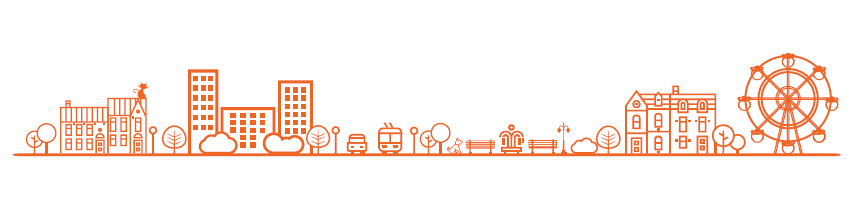 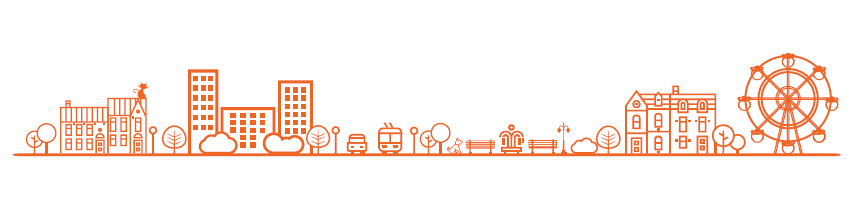 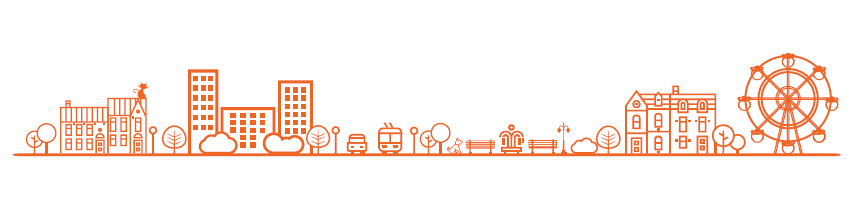 3
Местоположение благоустраиваемой территории
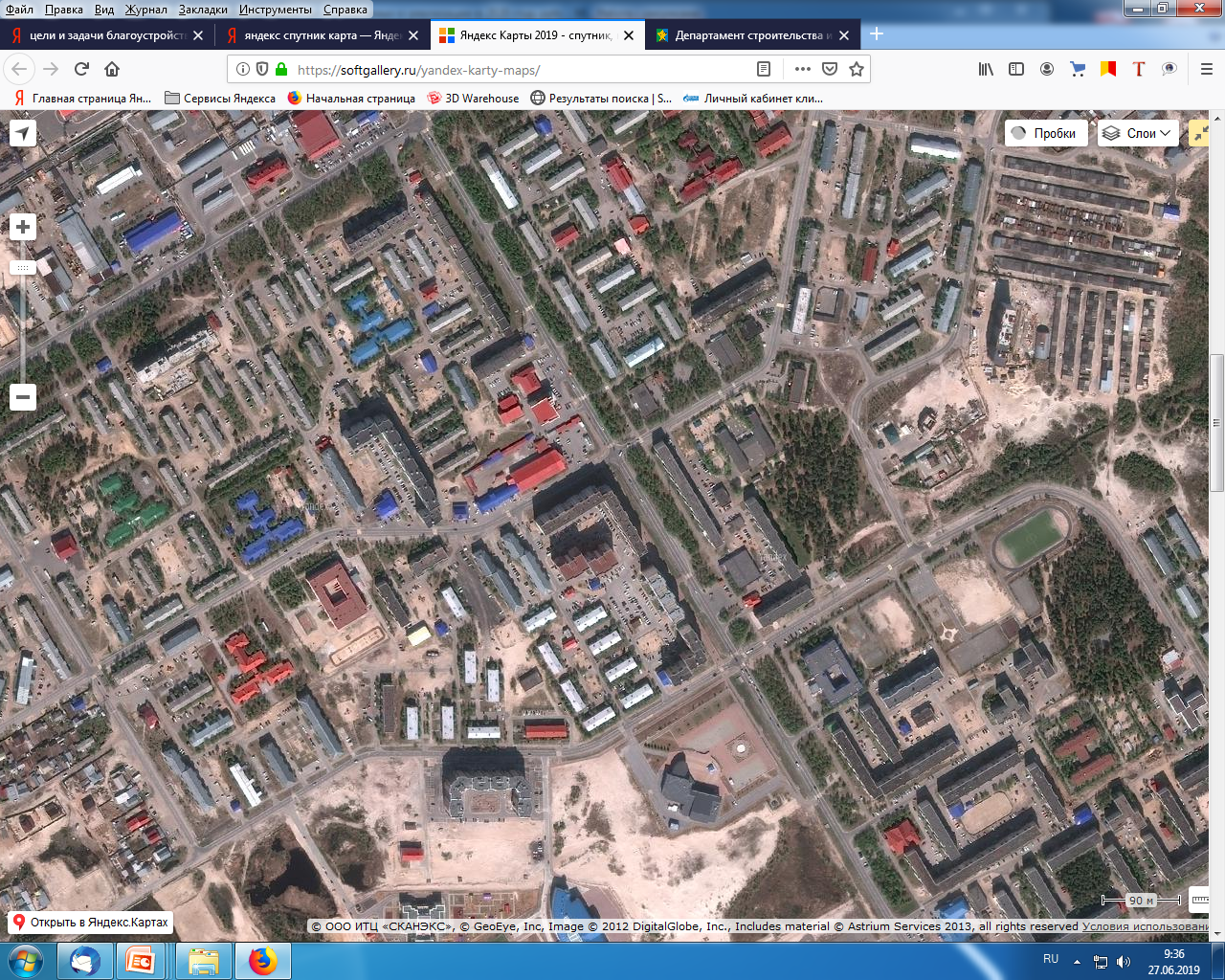 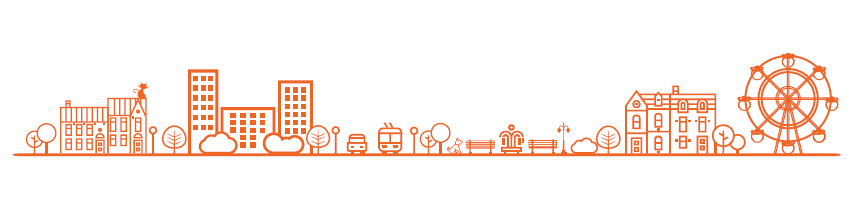 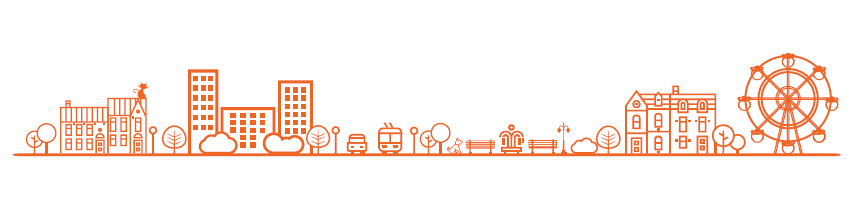 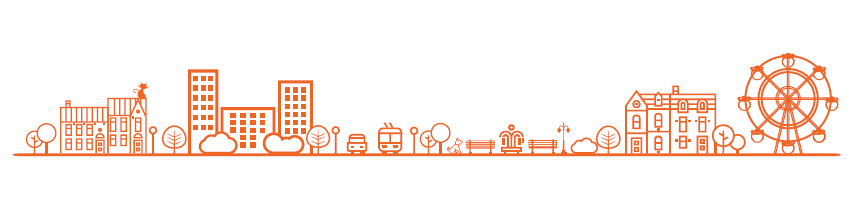 4
Анализ текущего состояния территории
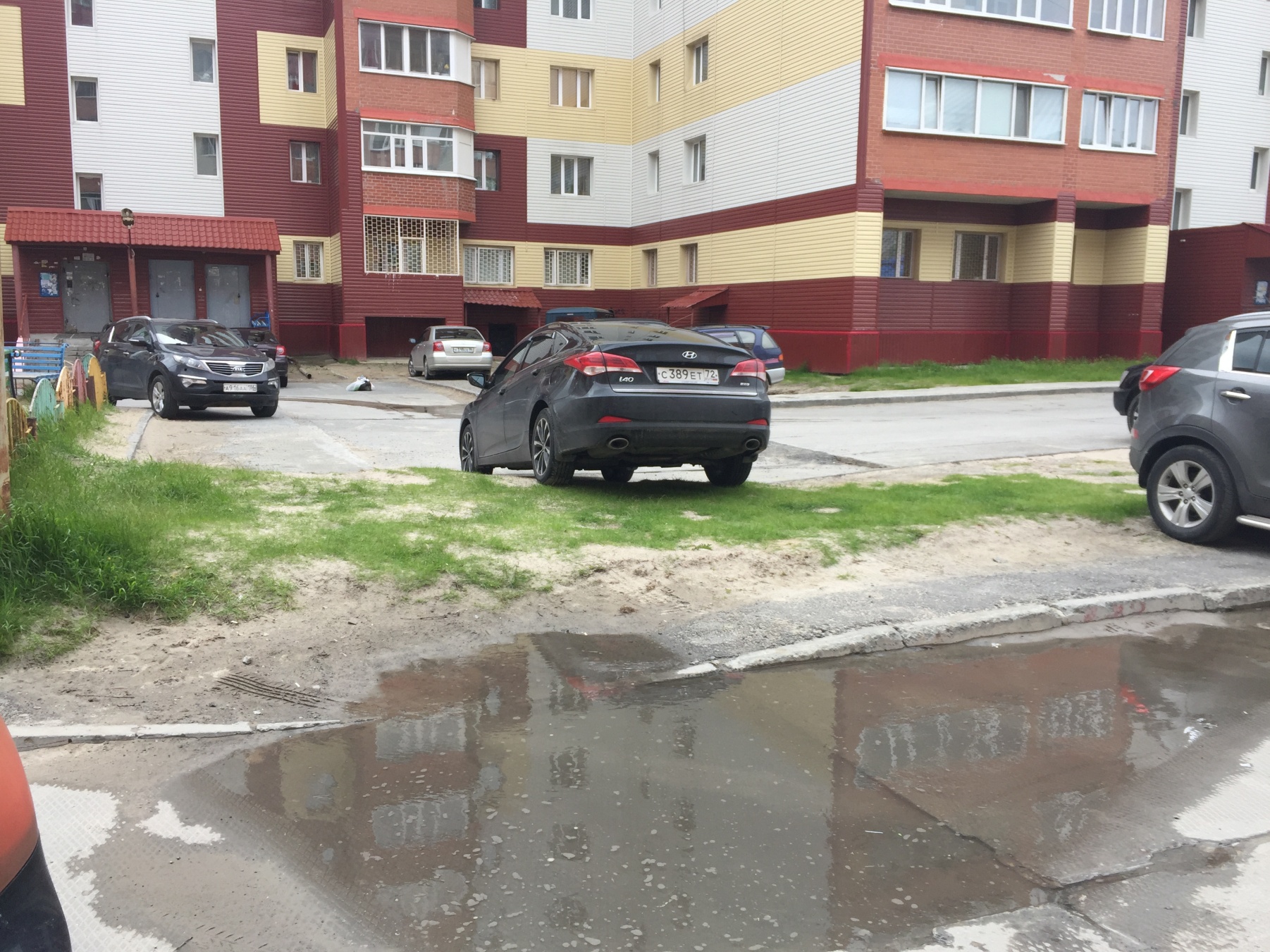 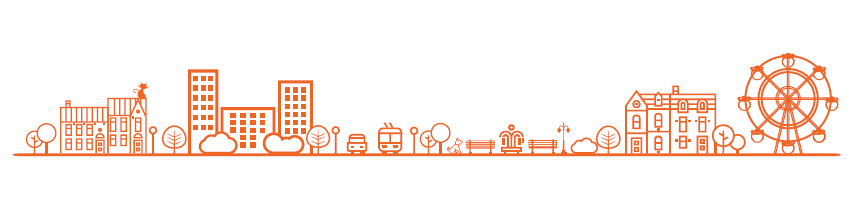 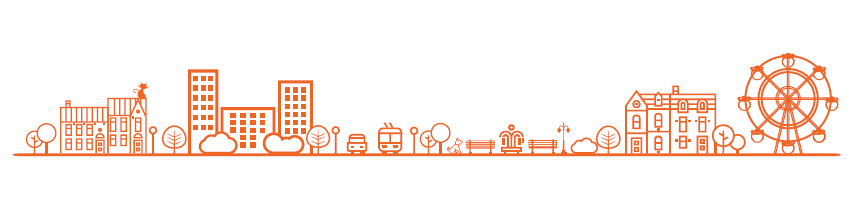 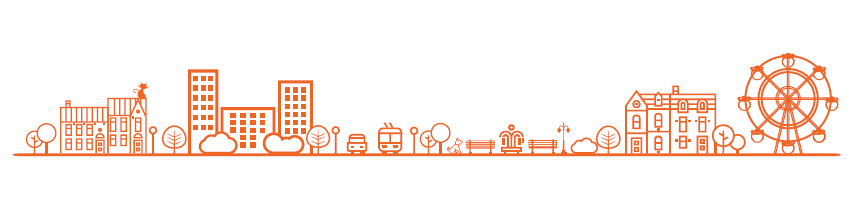 5
Анализ текущего состояния территории
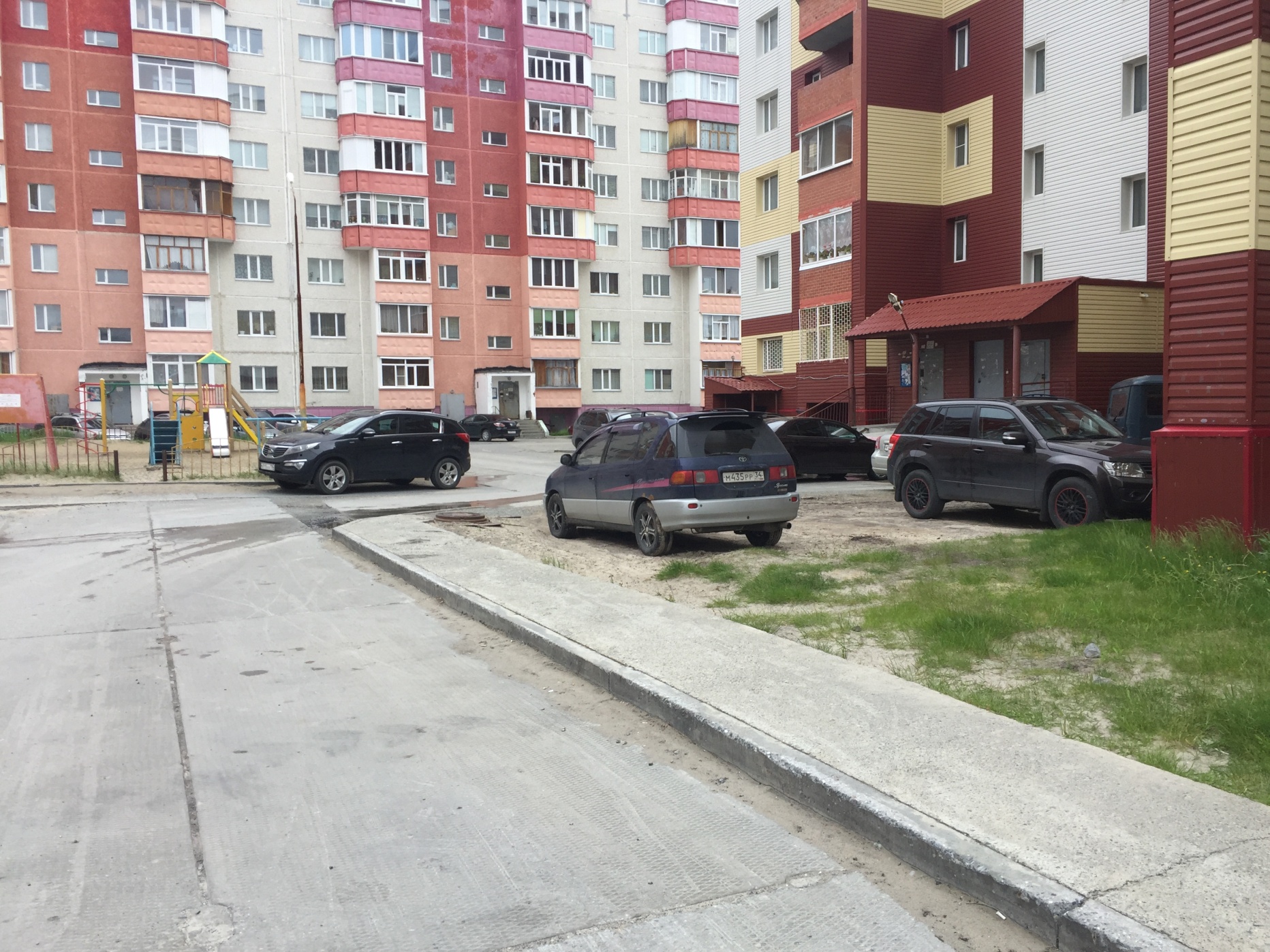 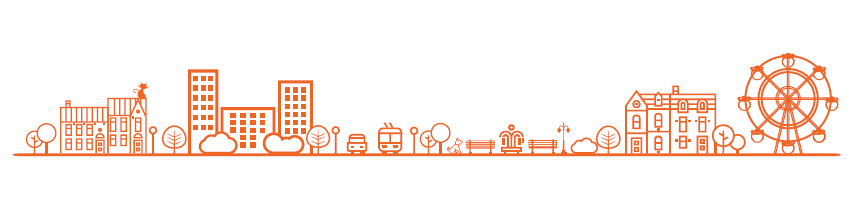 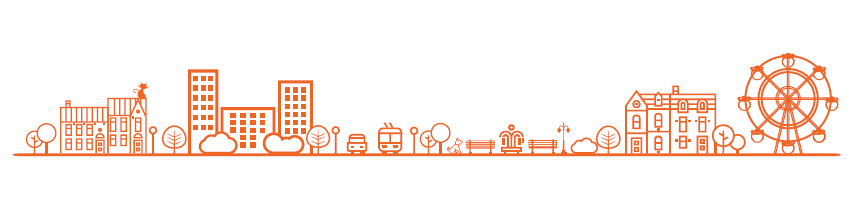 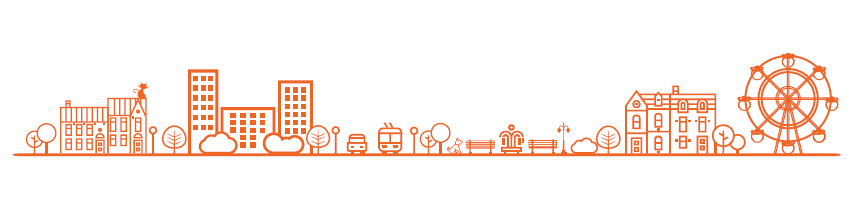 6
Анализ текущего состояния территории
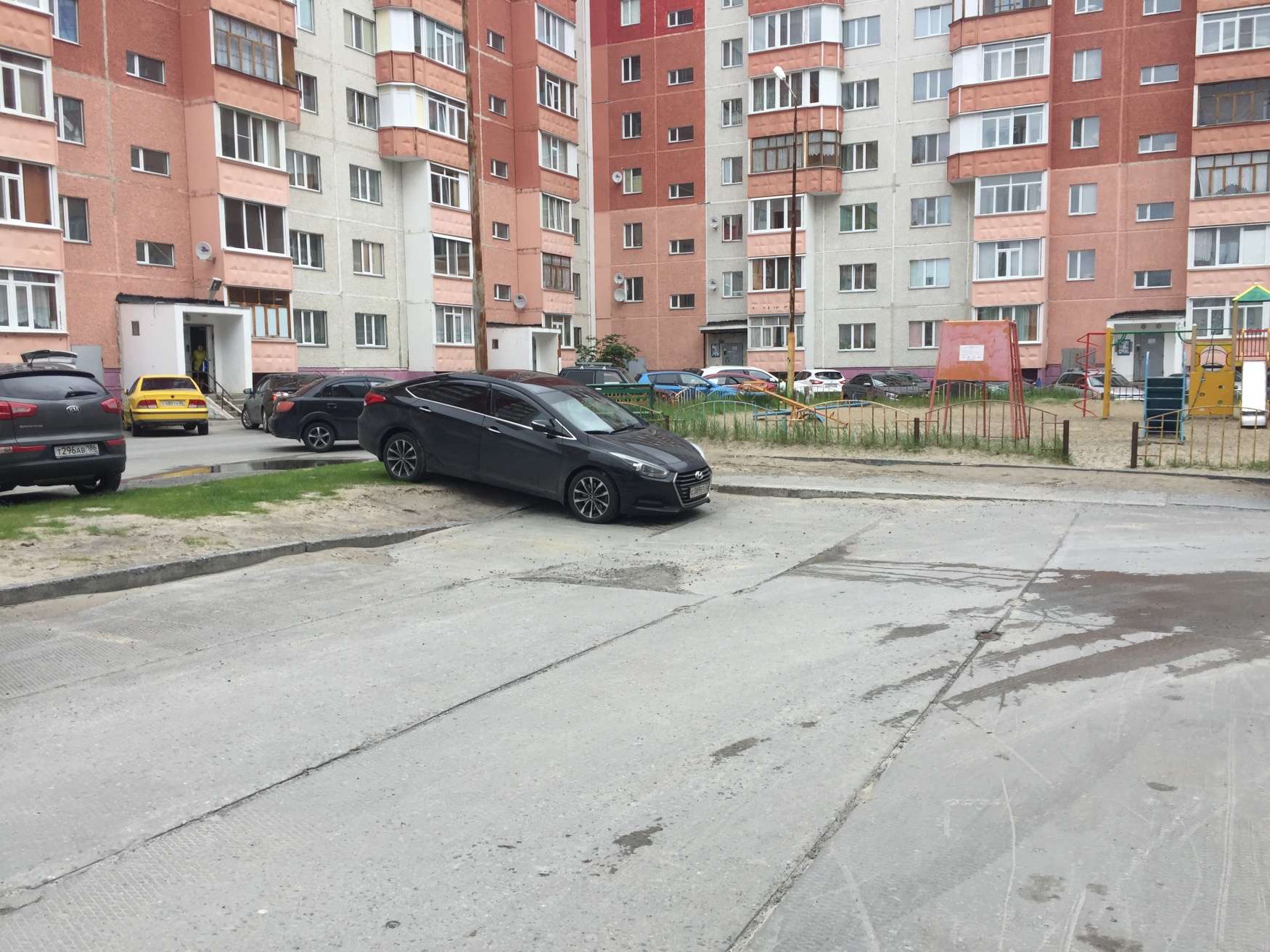 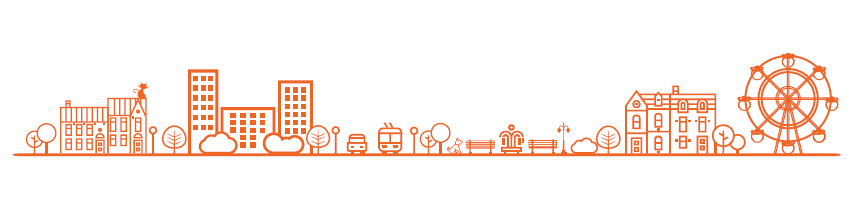 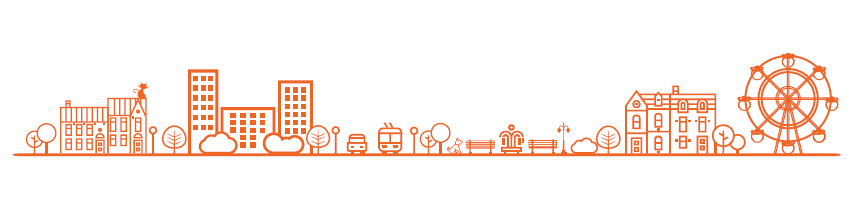 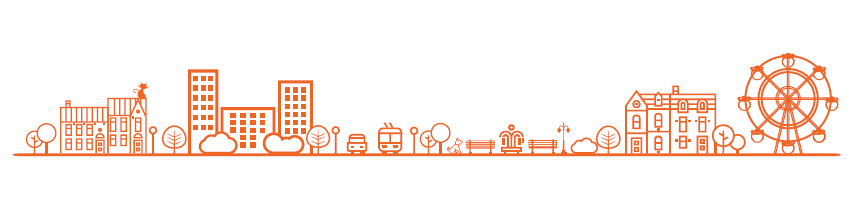 7
Территория после выполнения мероприятий по благоустройству
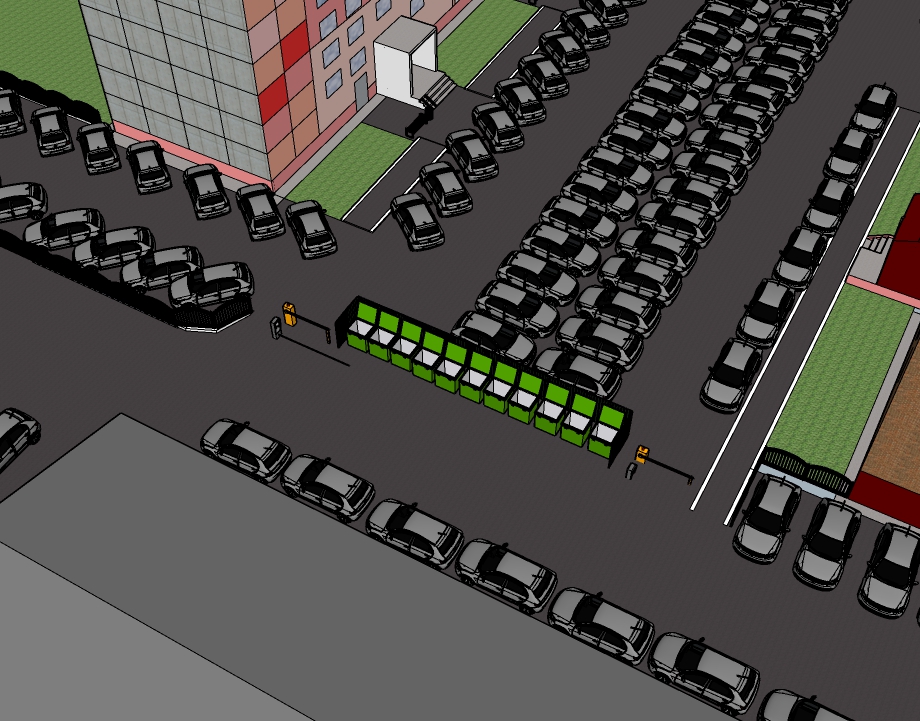 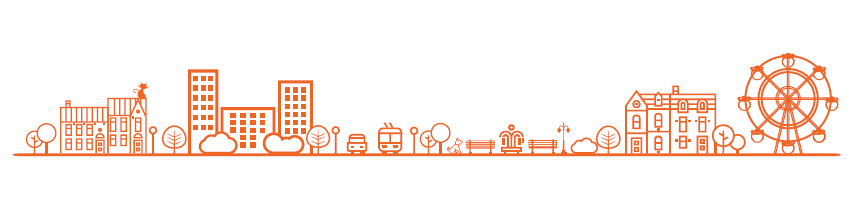 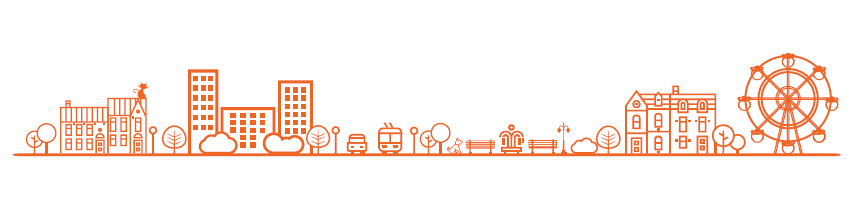 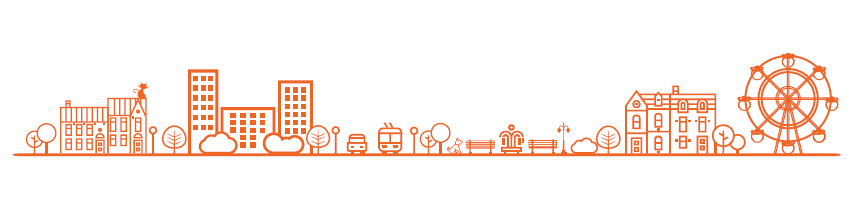 8
Территория после выполнения мероприятий по благоустройству
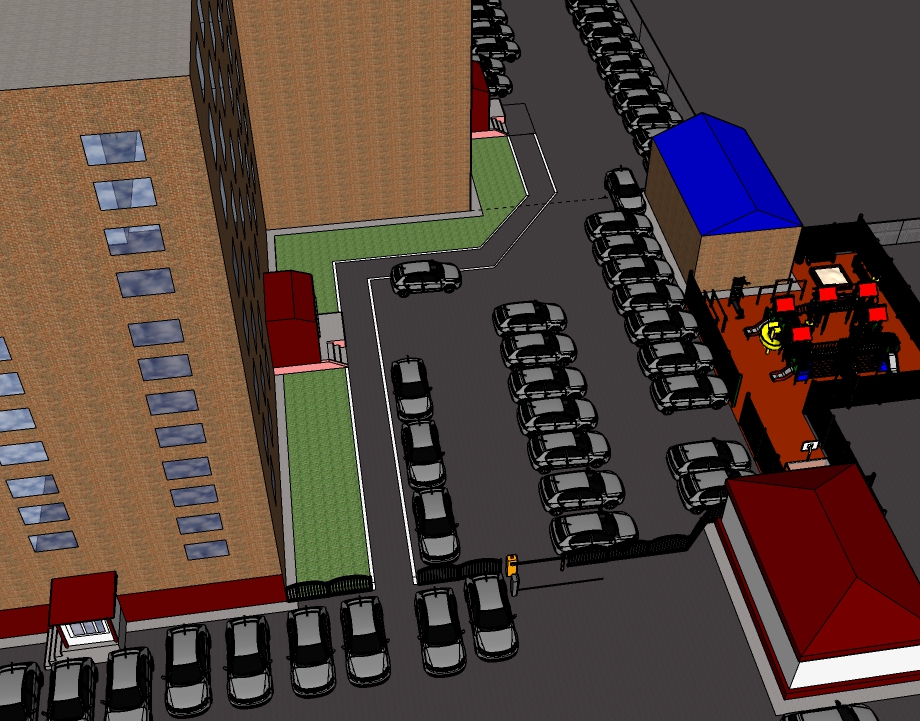 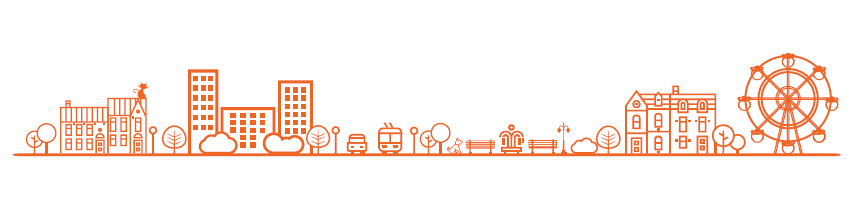 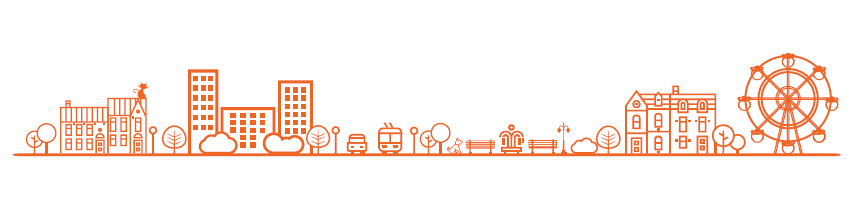 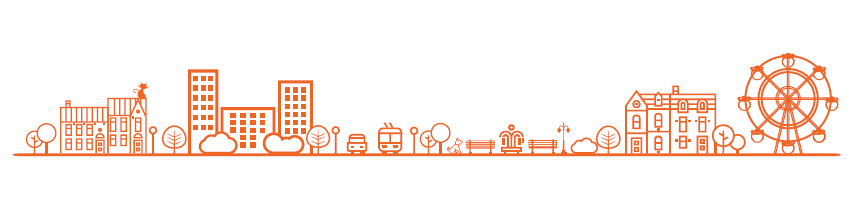 9
Территория после выполнения мероприятий по благоустройству
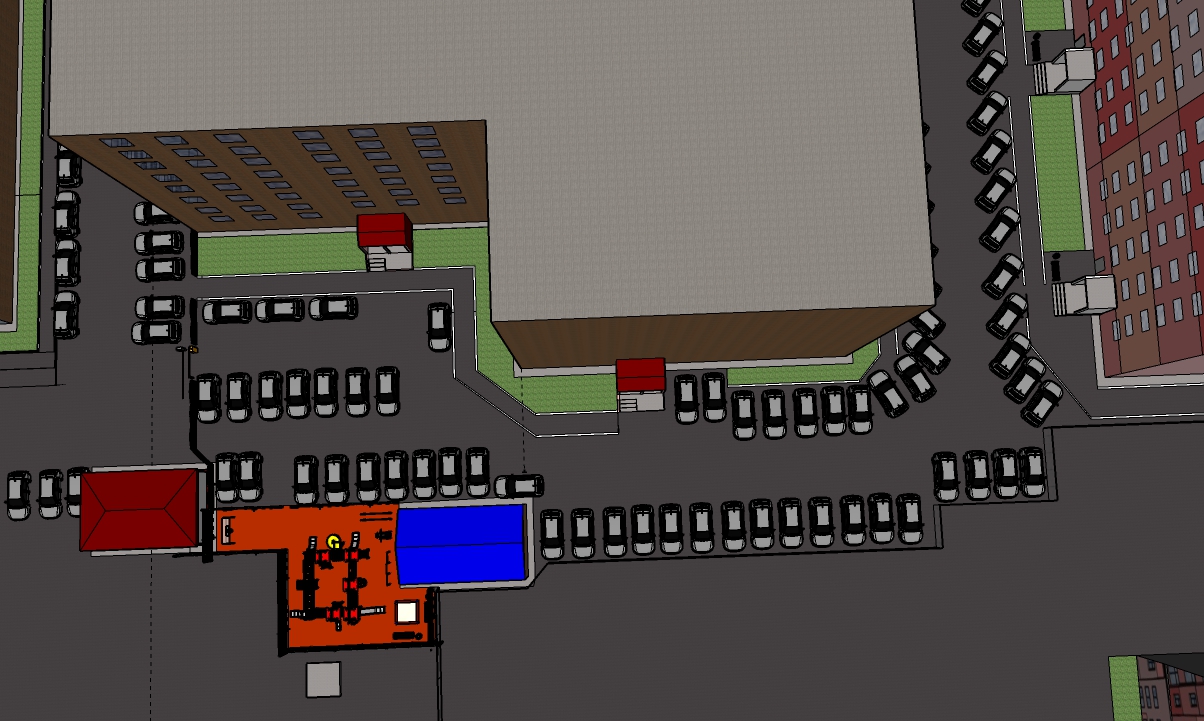 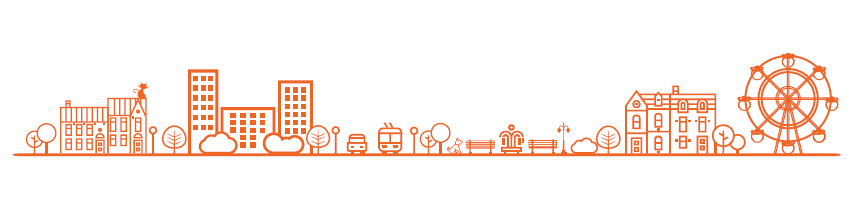 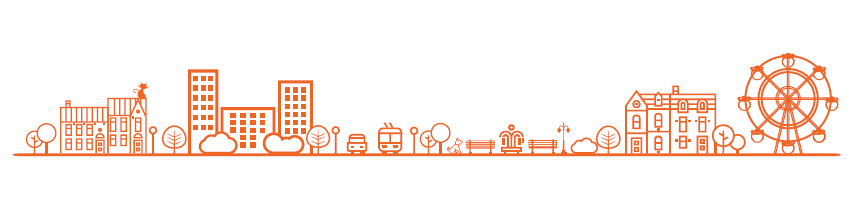 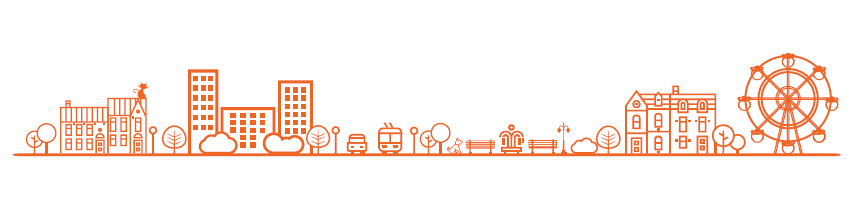 10
Территория после выполнения мероприятий по благоустройству
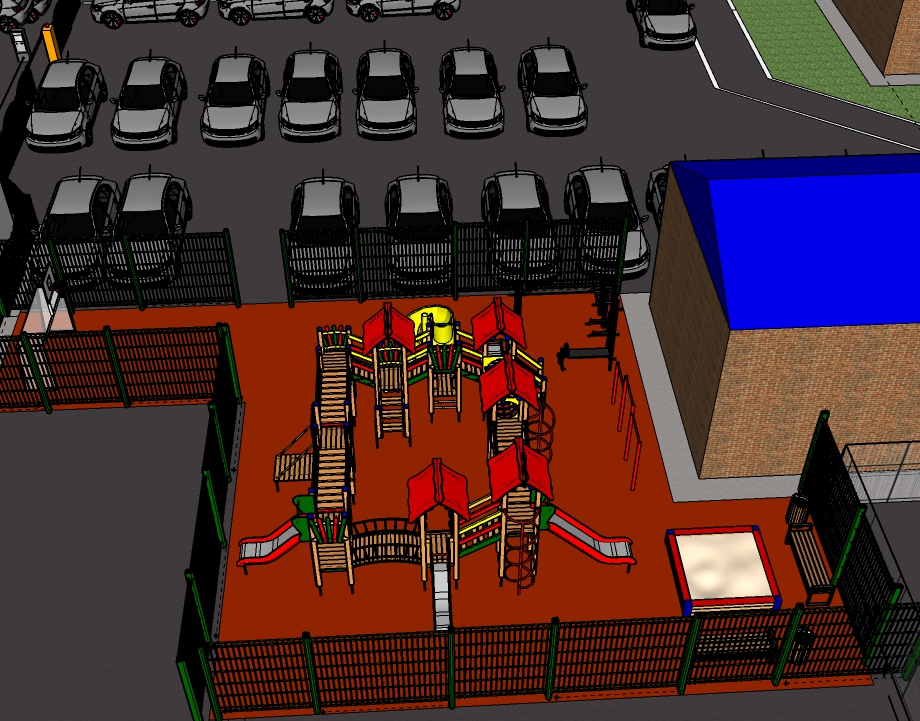 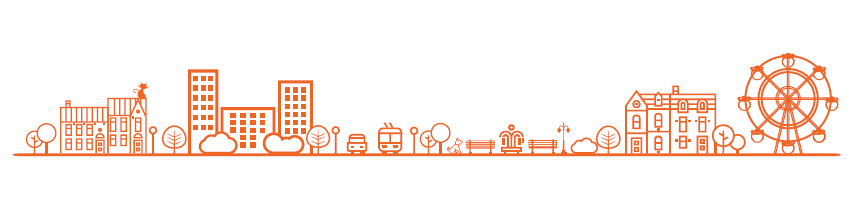 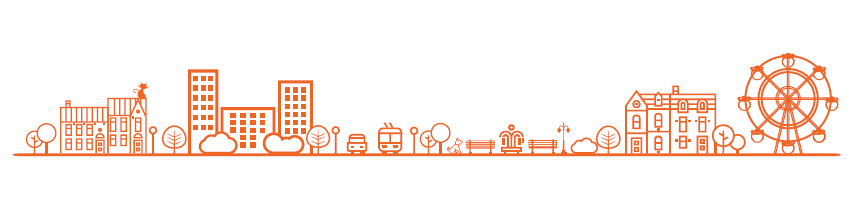 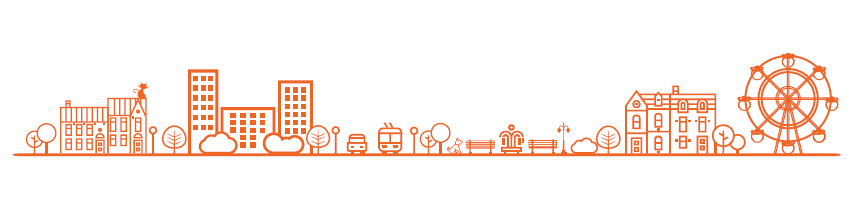 11
Территория после выполнения мероприятий по благоустройству
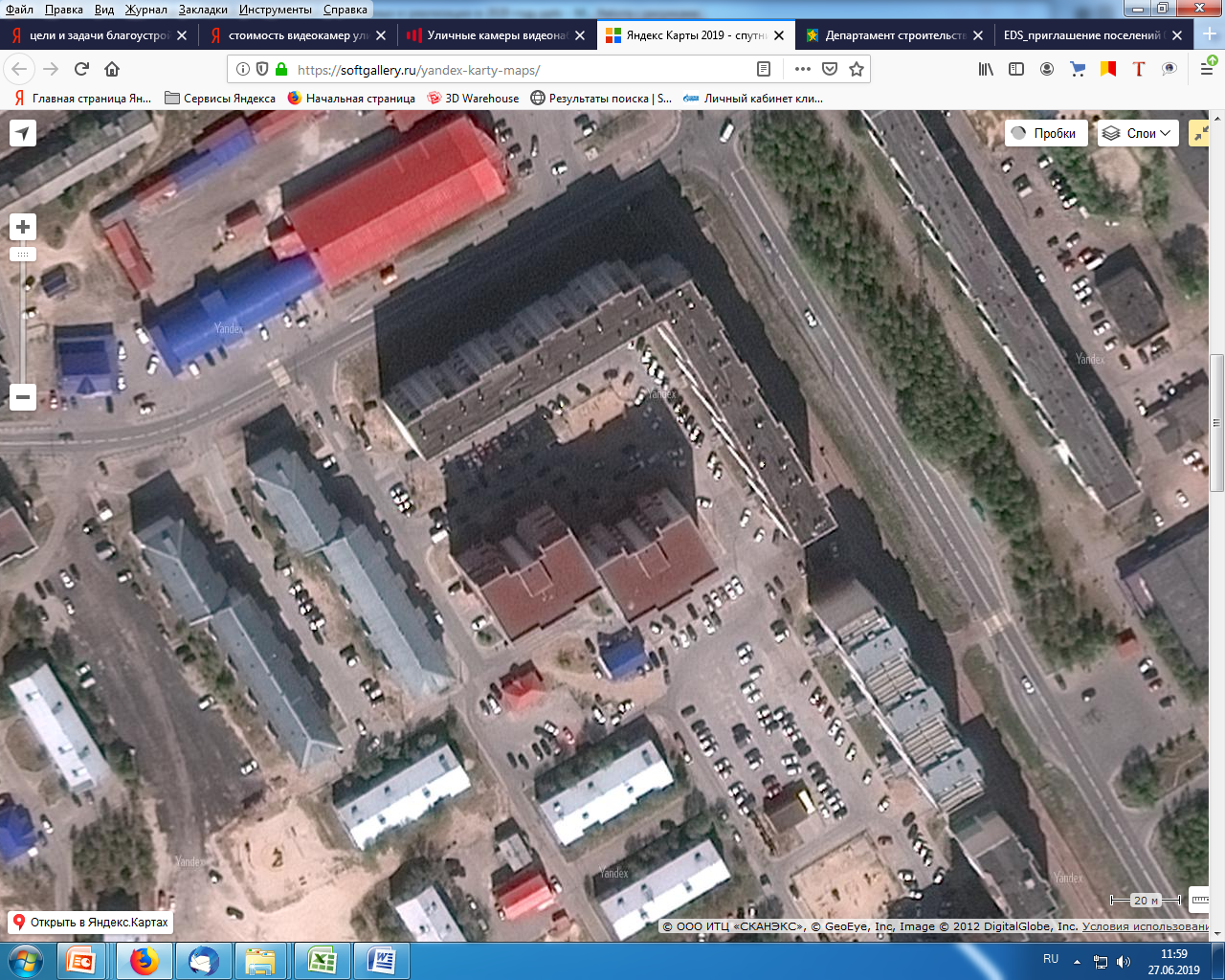 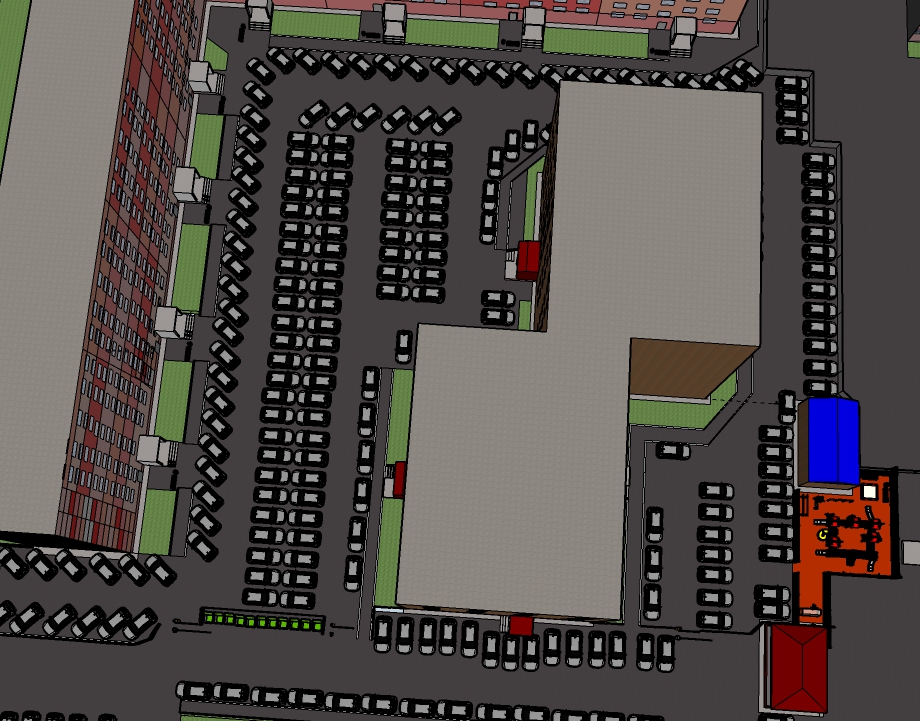 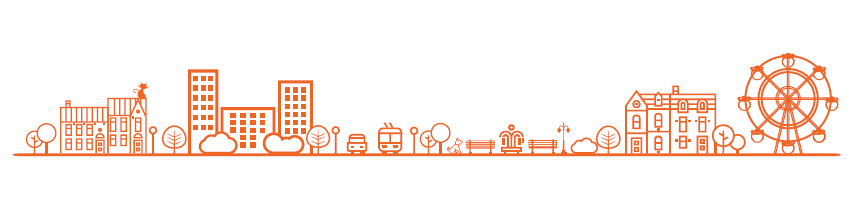 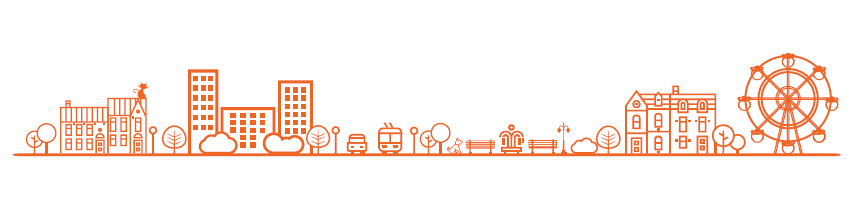 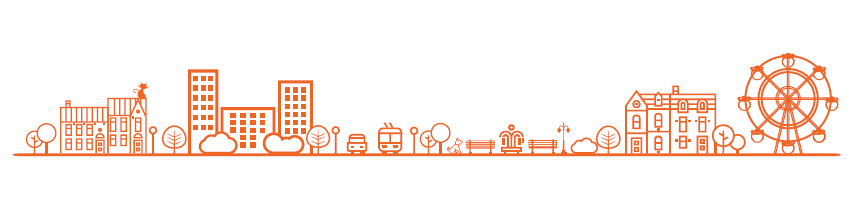 12
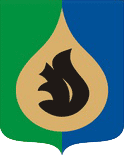 Исполнитель:
Габеркорн Светлана Евгеньевна,
тел: 8 (3462)550-362 
e-mail: Svetlana.sedova.1963@mail.ru
2019 год
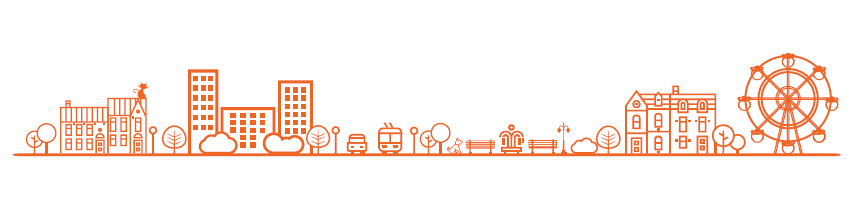 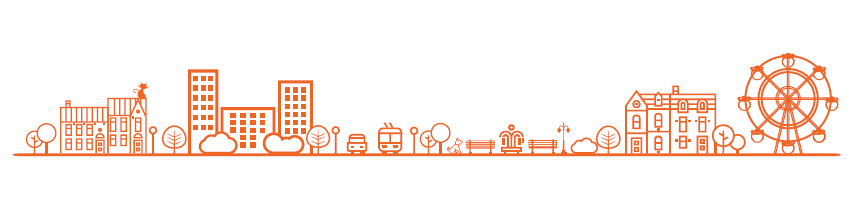 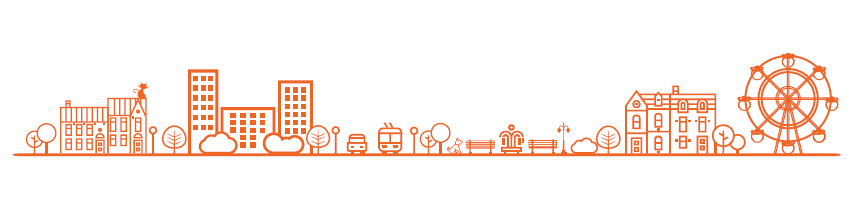 13